Roots and Stem Station
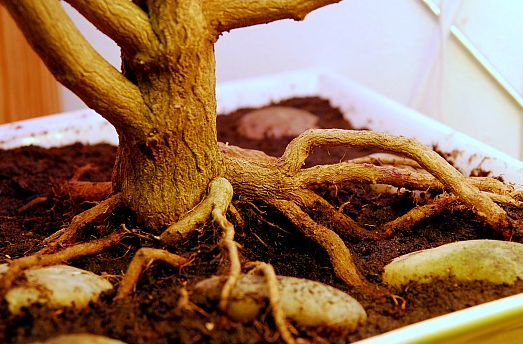 Look at this picture.
flower
leaves
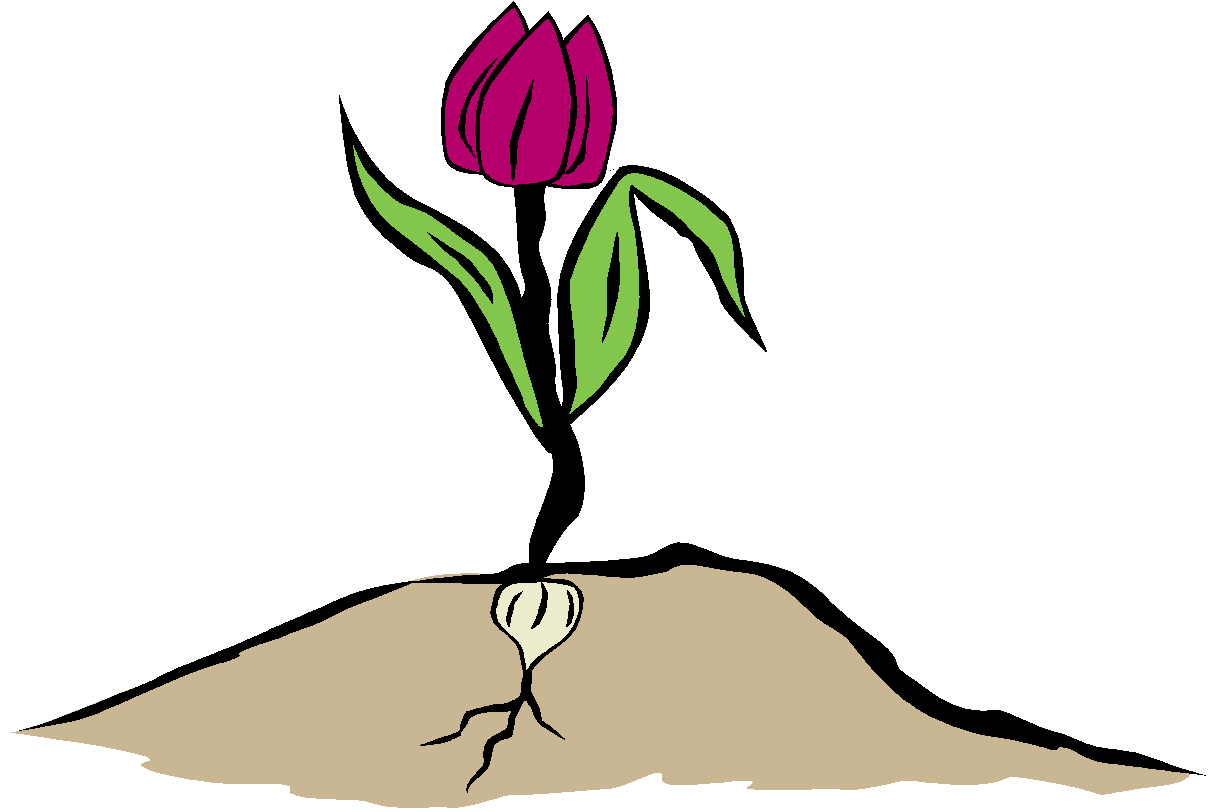 stem
roots
Can you label the parts of the plant?
What is the function of the root?
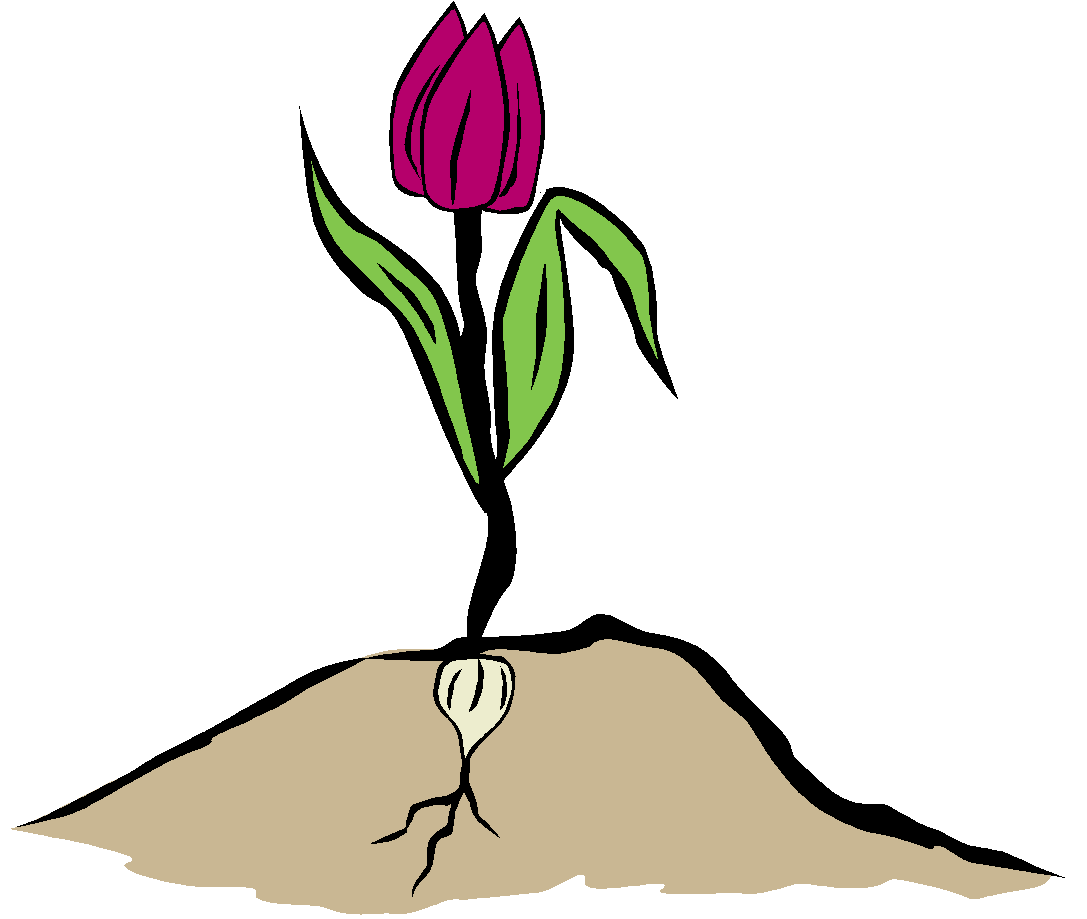 The roots hold the plant in the ground and absorb water & nutrients  from the soil.
root
What is the function of the stem?
The stem helps to support the plant by holding it upright above ground. 
The stem also contains tiny tubes to transport the water & nutrients that was absorbed by the roots to other plant parts.
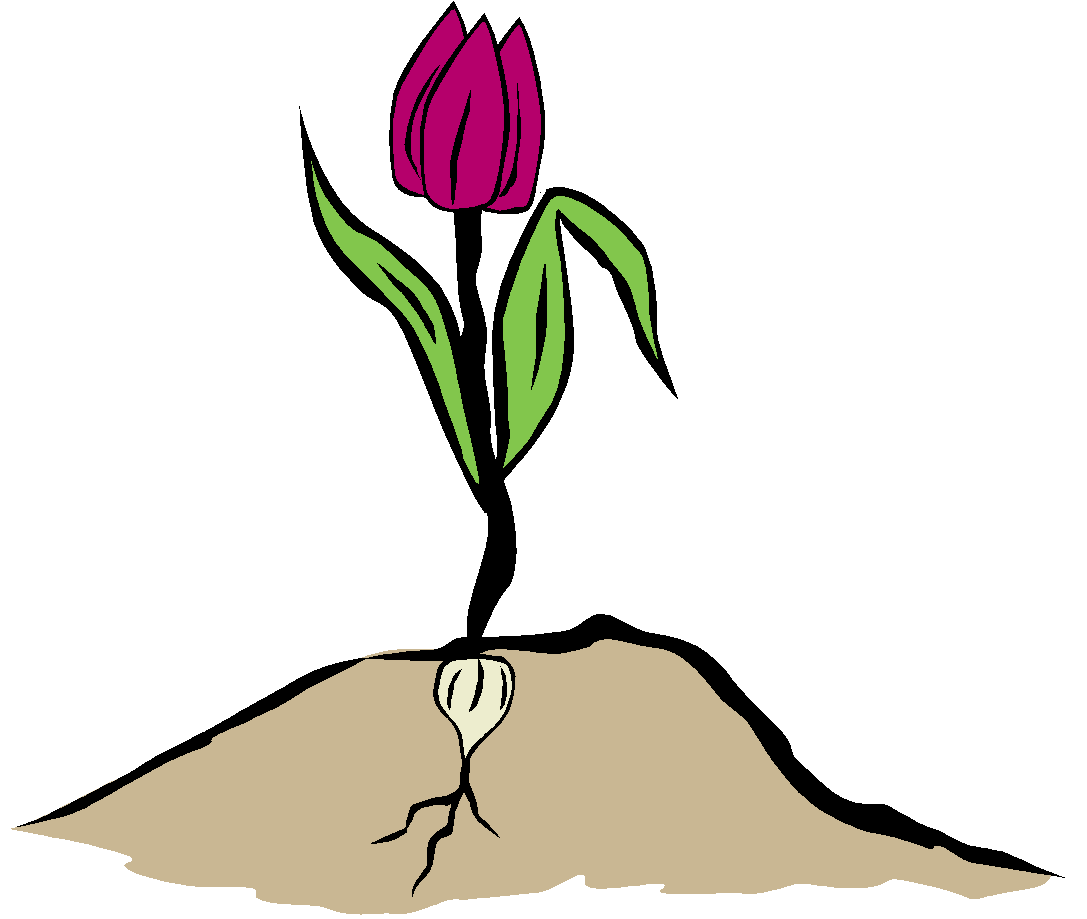 stem
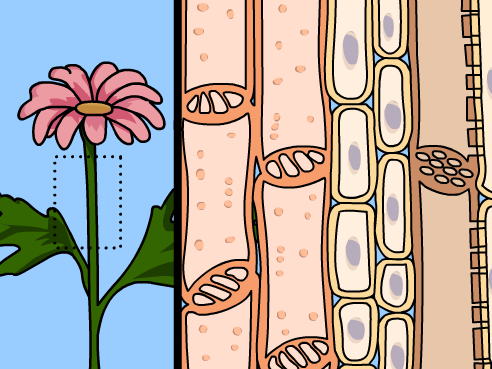 Brainpop Video on Plant Growth (2:27)
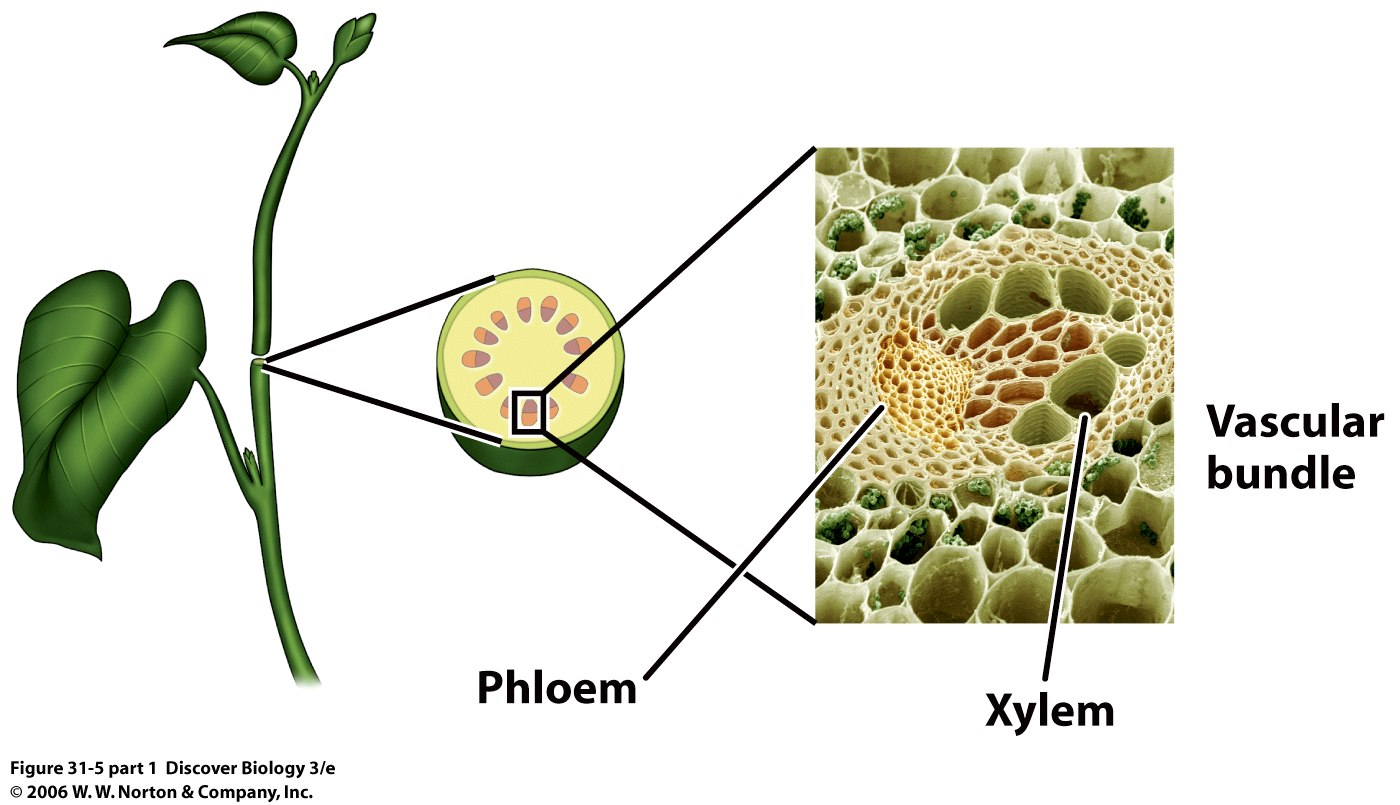 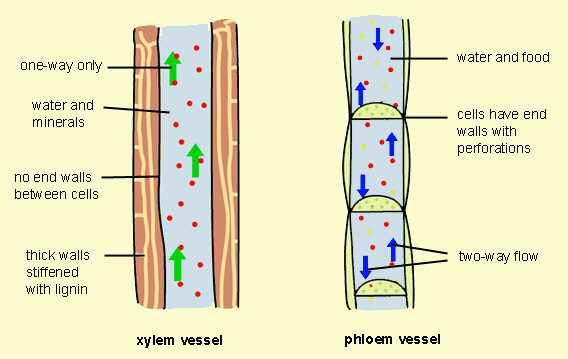